Alabama Comprehensive Living Shoreline Monitoring Program
Bret Webb, Ph.D., P.E., BC.CE
Professor of Coastal Engineering
Department of Civil, Coastal, & Environmental Eng.
December 14, 2023
NY Sea Grant NNBF Virtual Forum II
Lightning Talk
AcknowledgmentsDr. Nigel Temple, Deborah Fernandes, Kate Richards, Tabassum IslamDr. Ronnie Baker, Alex Rodriguez, Aaron BlandDr. Amy Hunter, Dr. Rita Peachey, Camille Covington Funding for this project is provided by the Gulf Coast Ecosystem Restoration Council (RESTORE Council) and the Alabama Department of Conservation and Natural Resources (ADCNR). The presentation and all associated data and related items of information were prepared by the University of South Alabama under award no. GT1CP21AL0001-01 from the RESTORE Council and ADCNR. The data, statements, findings, conclusions, and recommendations are those of the author(s) and do not necessarily reflect any determination, views or policies of the RESTORE Council or ADCNR.
2
Lightning Talk | NY Sea Grant NNBF Virtual Forum II
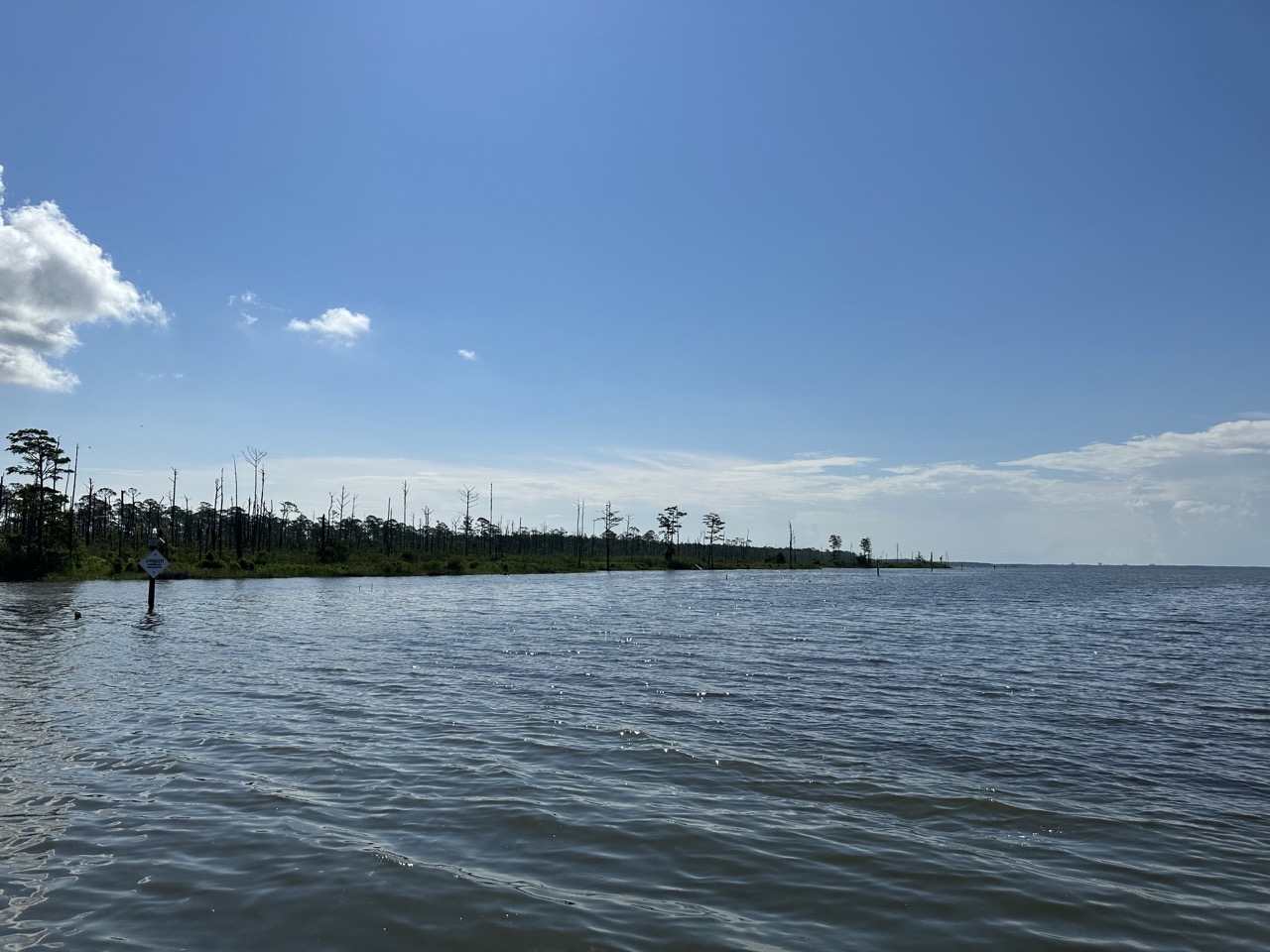 Lightning Strikes
01
02
03
04
Project Overview
Overarching Goals
Monitoring Overview
Expected Outcomes
3
Lightning Talk | NY Sea Grant NNBF Virtual Forum II
01 Project Overview
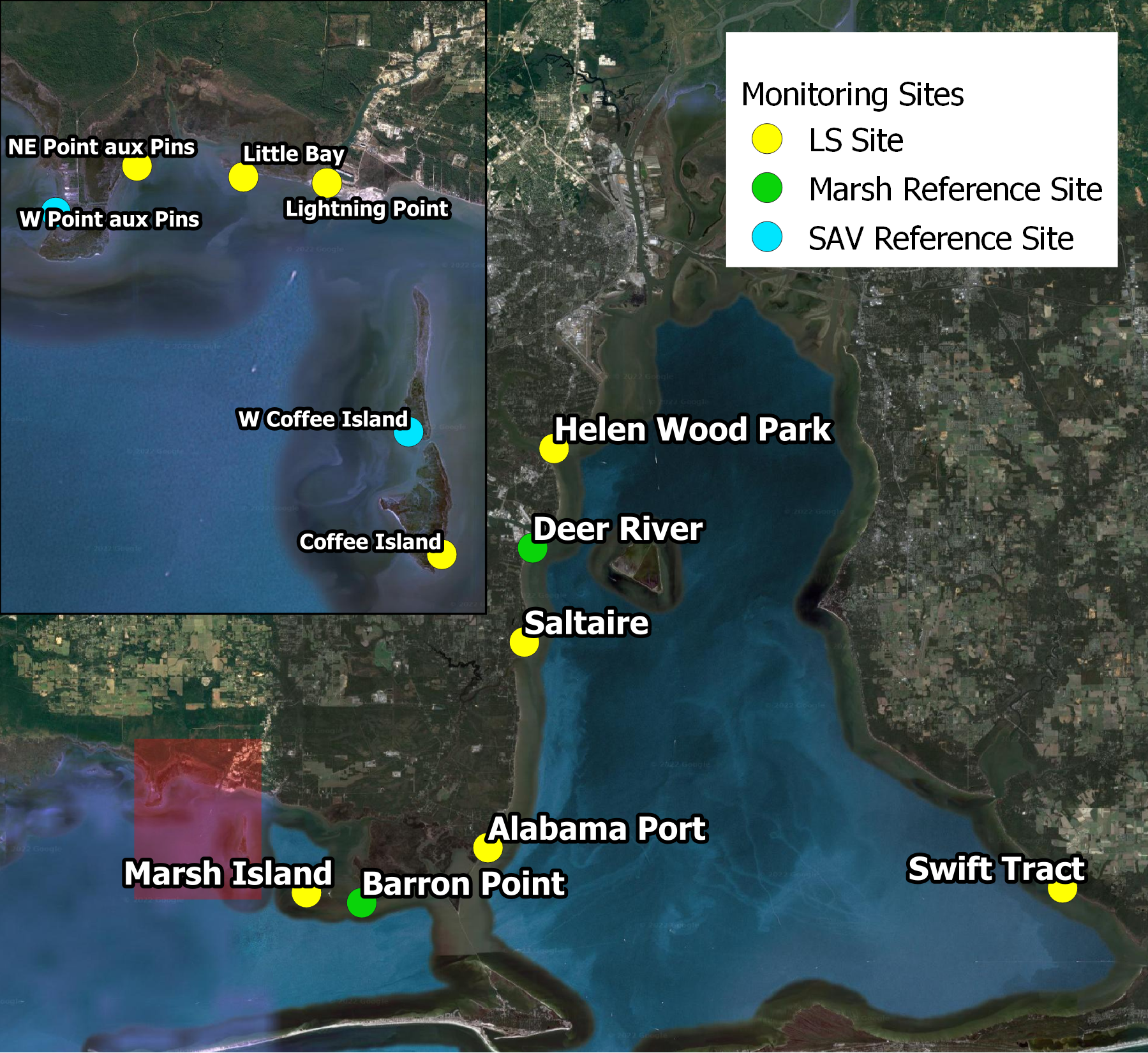 Living Shoreline Monitoring
Coastal Alabama
Funded by RESTORE Act
5-year period of performance
9 project locations + controls
2 marsh reference sites
2 SAV reference sites
Variety of age, wave exposure, salinity regime, treatment/design, etc.
Some preliminary monitoring data
4
Lightning Talk | NY Sea Grant NNBF Virtual Forum II
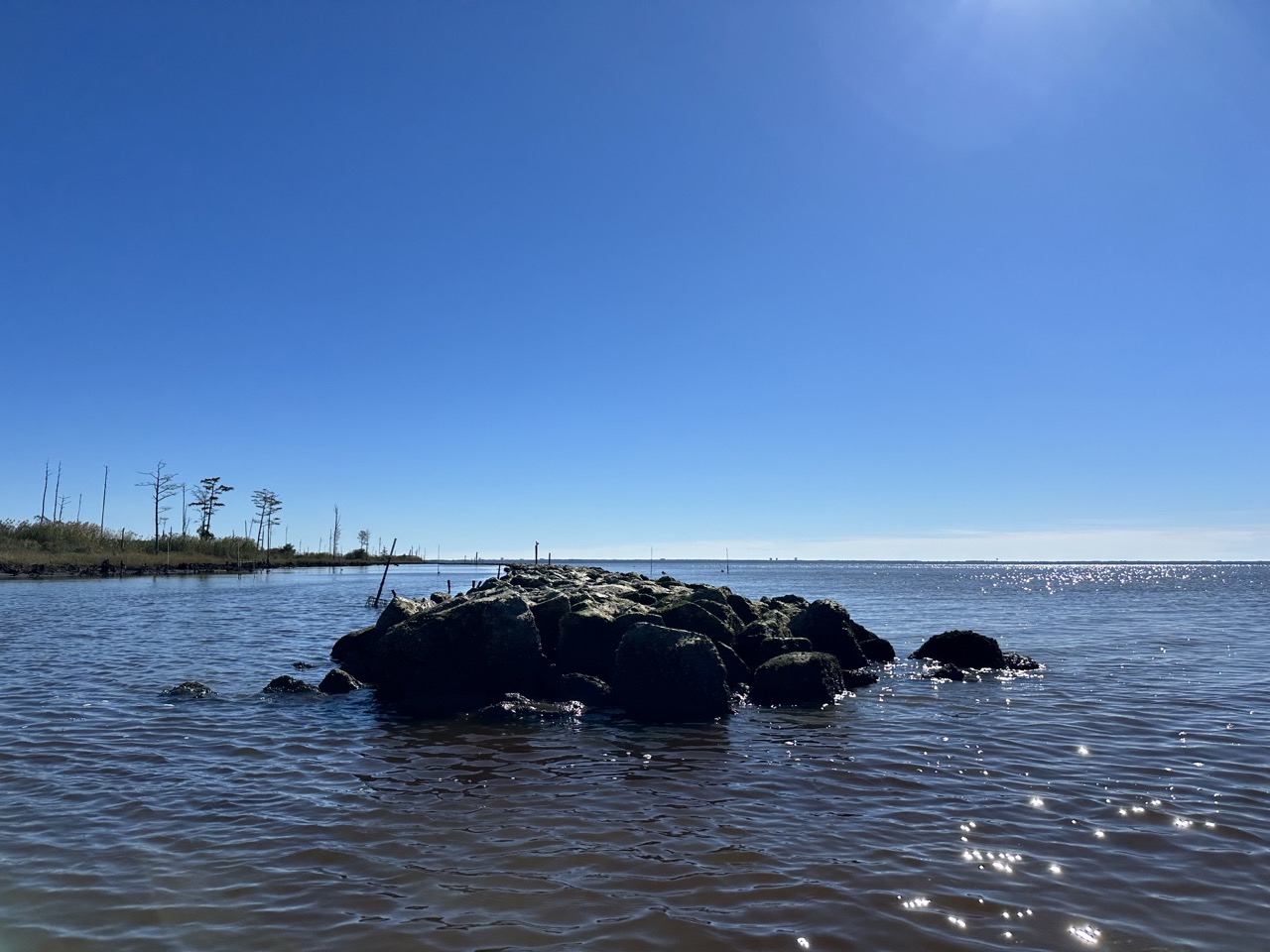 02 Overarching Goals
5
Lightning Talk | NY Sea Grant NNBF Virtual Forum II
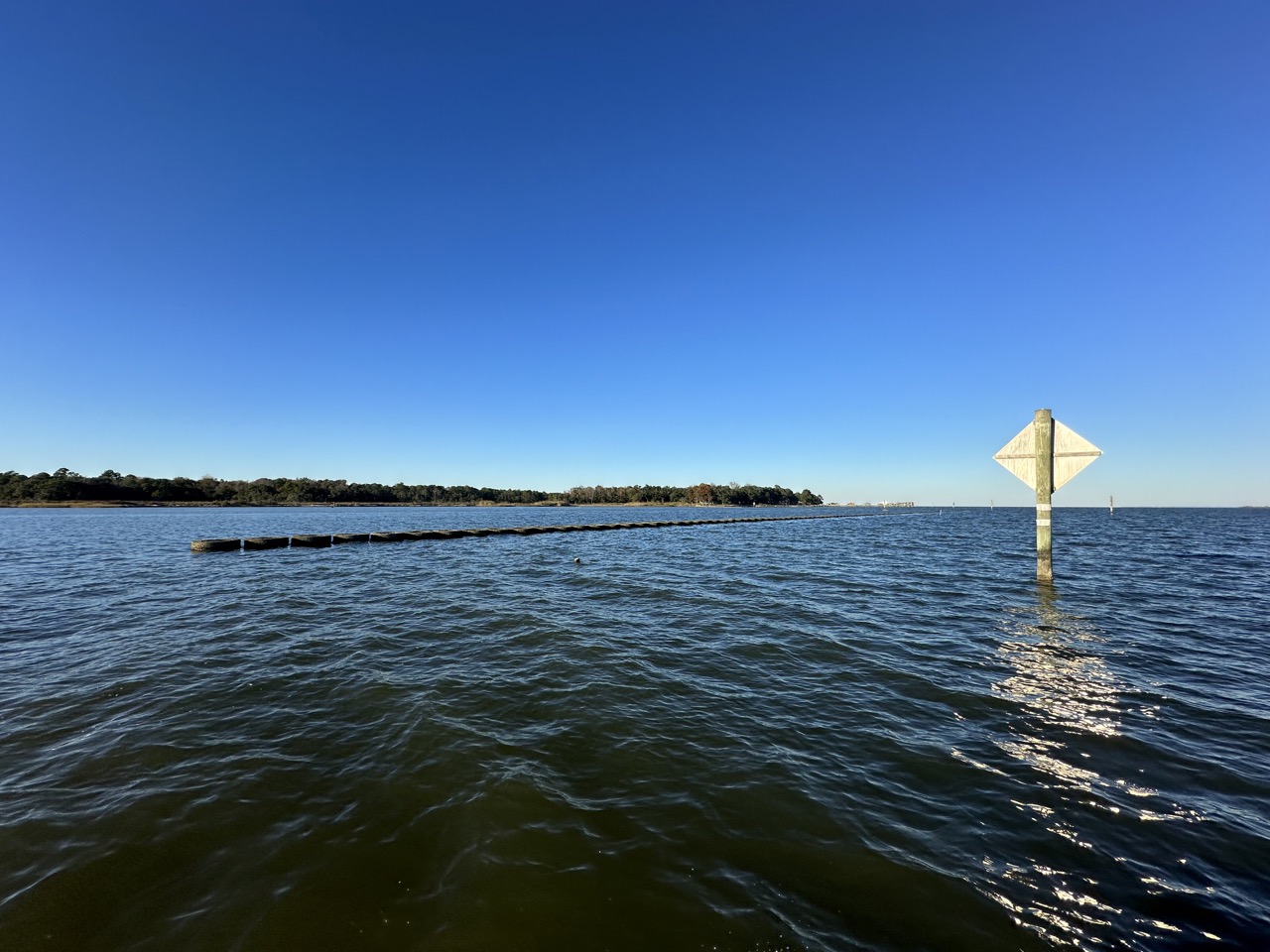 03 Monitoring Overview
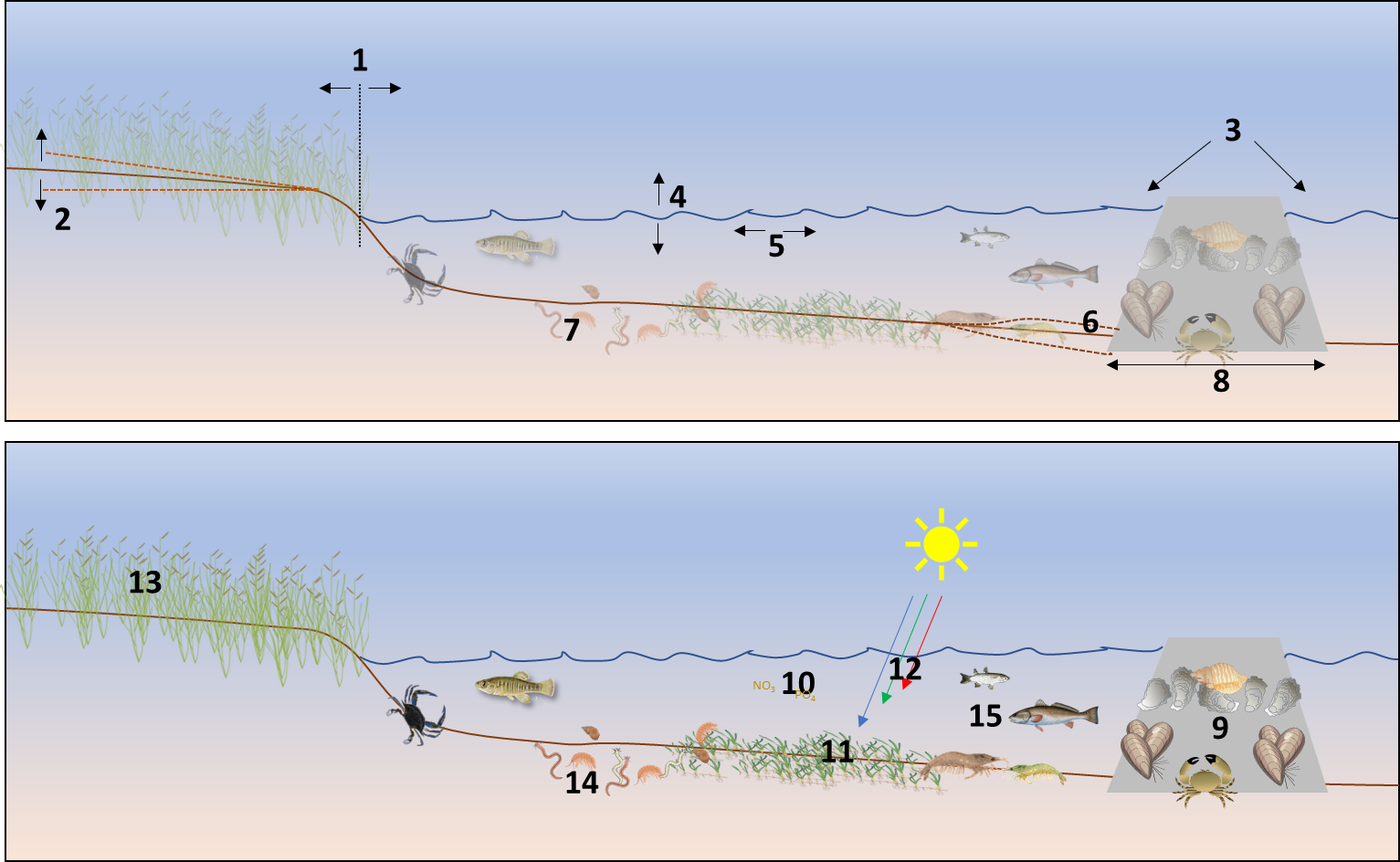 Shoreline Position
Intertidal Elevation
Wave Energy
Water Level
Currents
Bathymetry
Sediment
Reef Footprint
Encrusting Fauna
Water Quality
SAV Coverage
Light Environment
Wetland Vegetation
Benthic Infauna
Nekton
6
Lightning Talk | NY Sea Grant NNBF Virtual Forum II
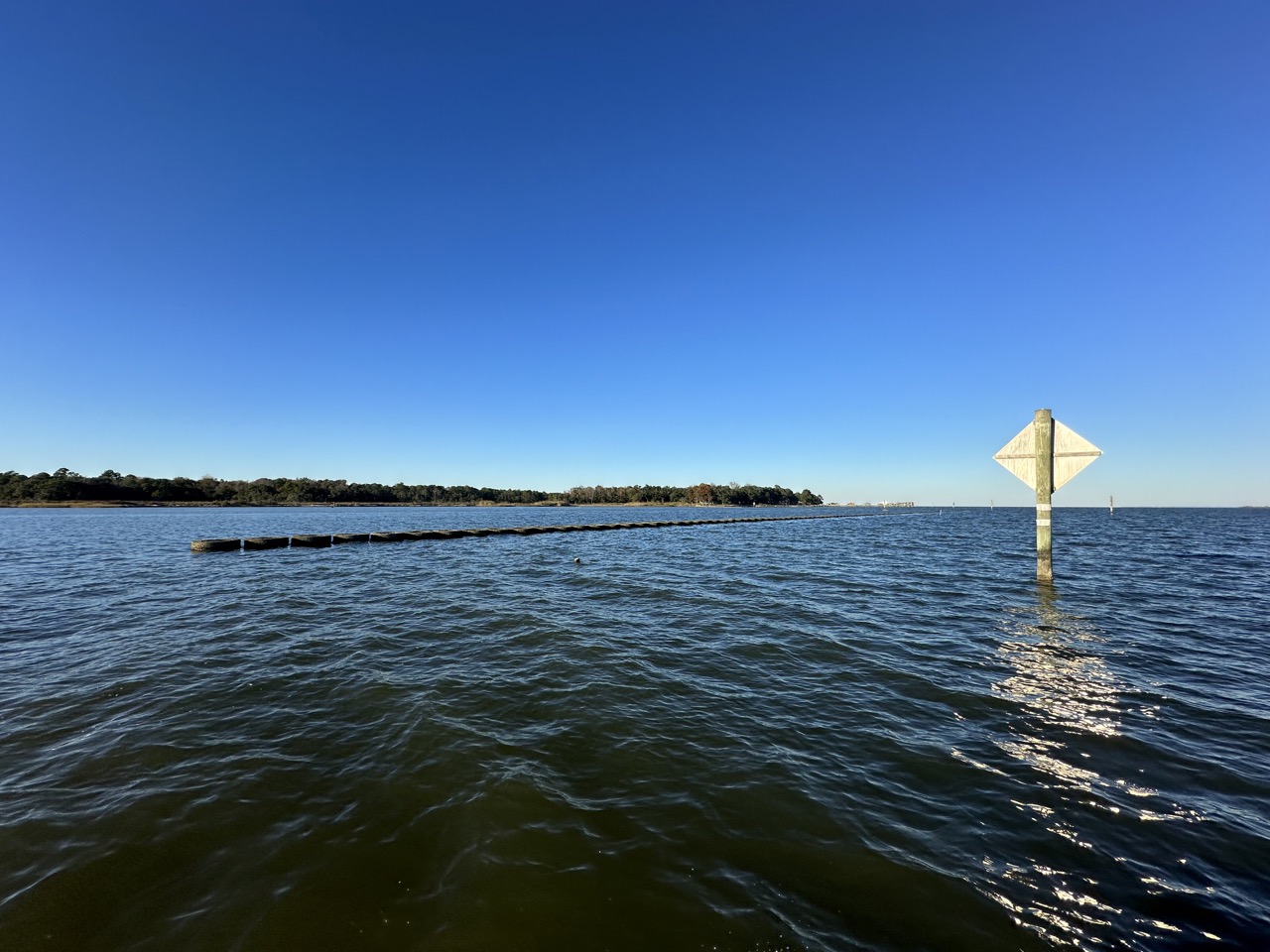 03 Monitoring Overview
Shoreline Position
Intertidal Elevation
Wave Energy
Water Level
Currents
Bathymetry
Sediment
Reef Footprint
Encrusting Fauna
Water Quality
SAV Coverage
Light Environment
Wetland Vegetation
Benthic Infauna
Nekton
7
Lightning Talk | NY Sea Grant NNBF Virtual Forum II
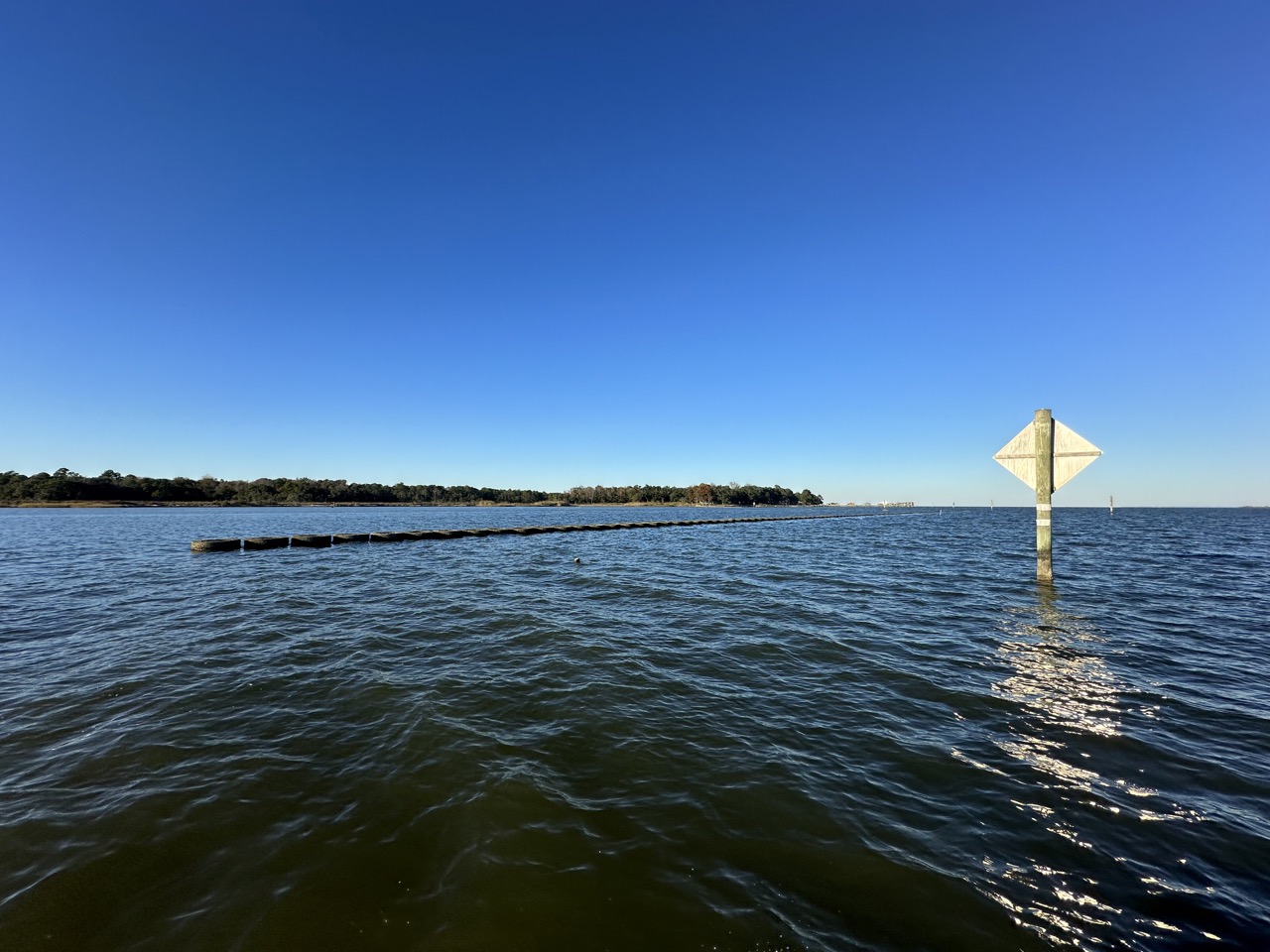 03 Monitoring Overview
RBR Solo D|Fast
SediMeter
Nortek ECO ADCP
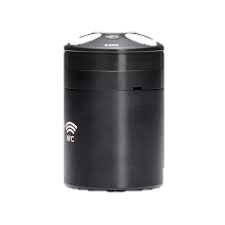 Shoreline Position
Intertidal Elevation
Wave Energy
Water Level
Currents
Bathymetry
Sediment
Reef Footprint
Encrusting Fauna
Water Quality
SAV Coverage
Light Environment
Wetland Vegetation
Benthic Infauna
Nekton
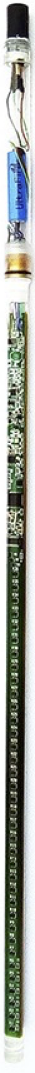 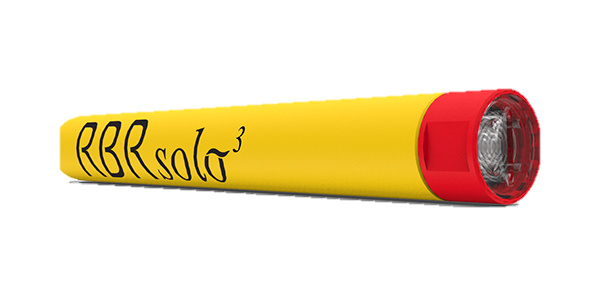 [3,4]
[4,5]
Temperature
Conductivity
pH/ORP
Dissolved Oxygen
Turbidity
YSI Exo3
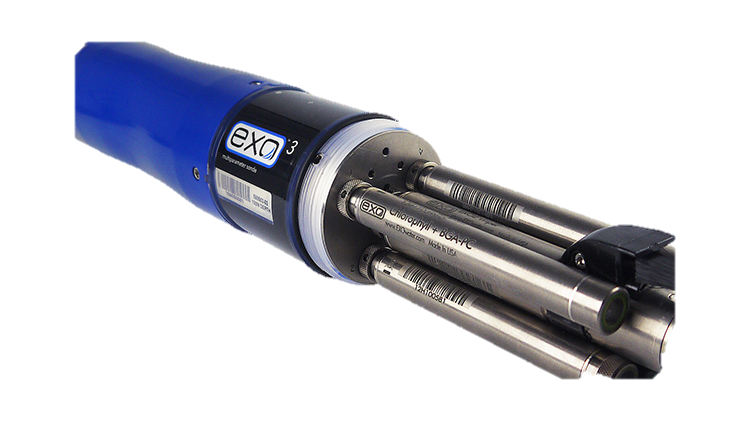 [10,12]
[6,12]
8
Lightning Talk | NY Sea Grant NNBF Virtual Forum II
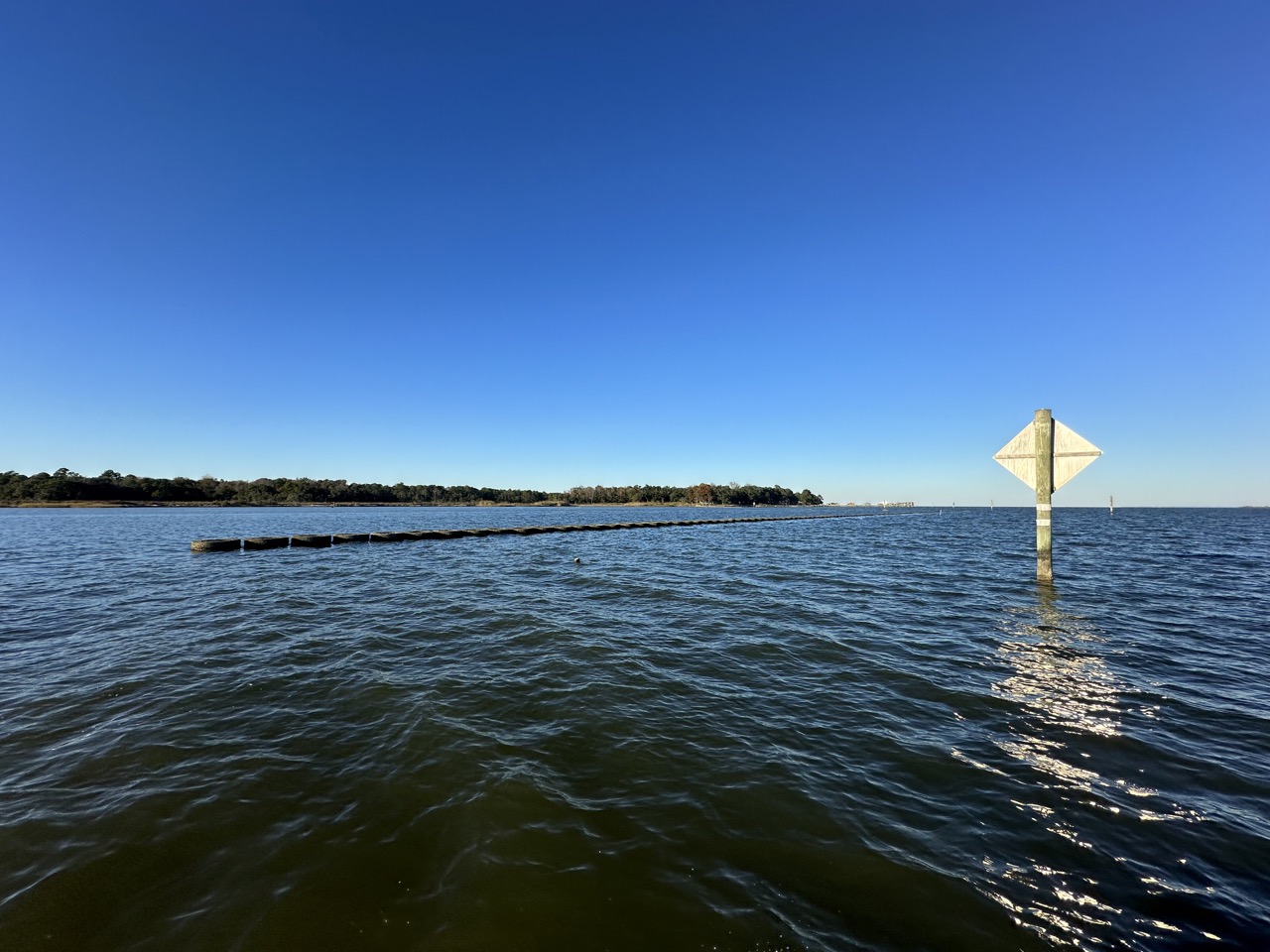 03 Monitoring Overview
shoreline
reference site
reef/breakwater
9
Lightning Talk | NY Sea Grant NNBF Virtual Forum II
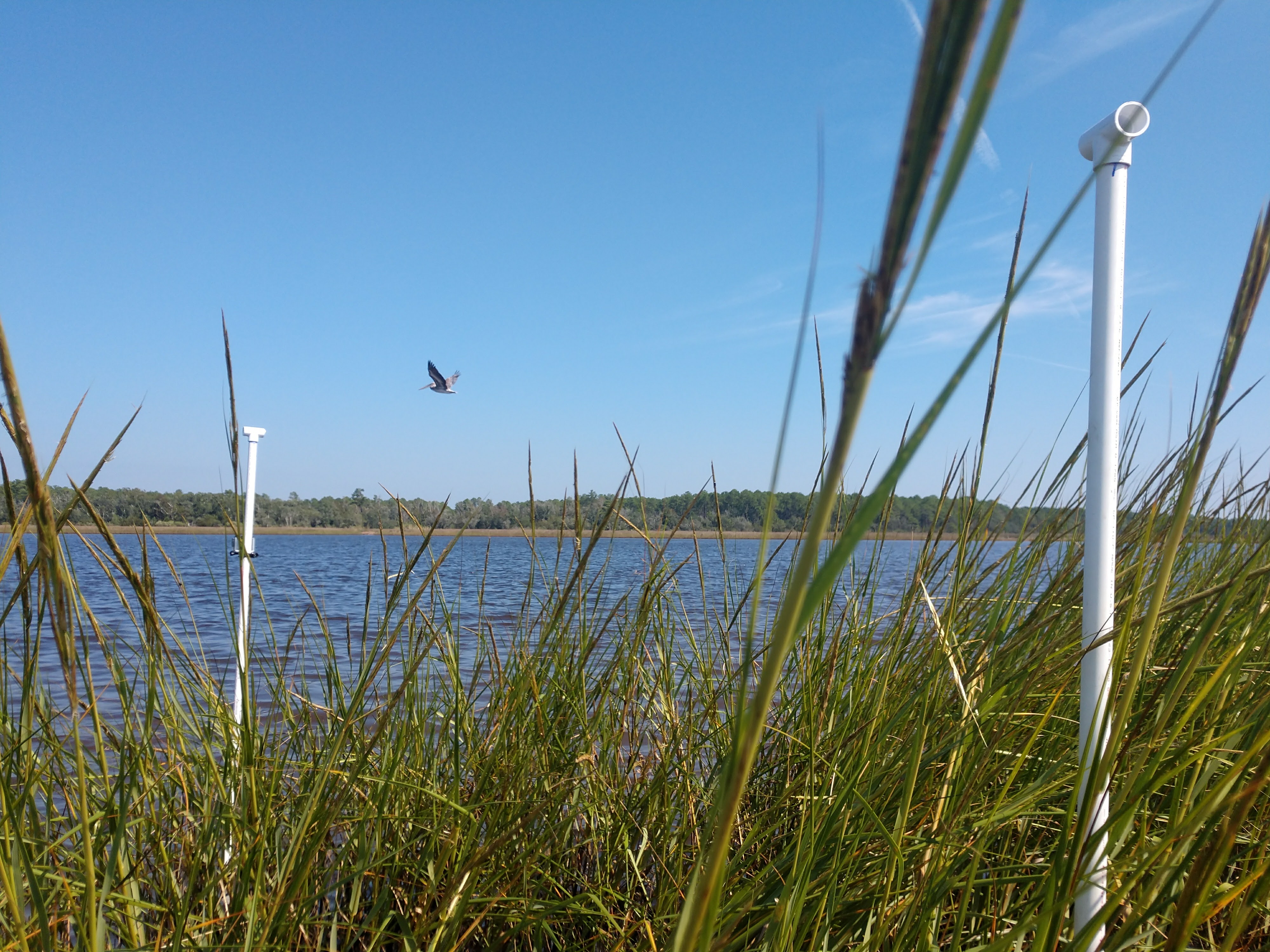 04 Expected Outcomes
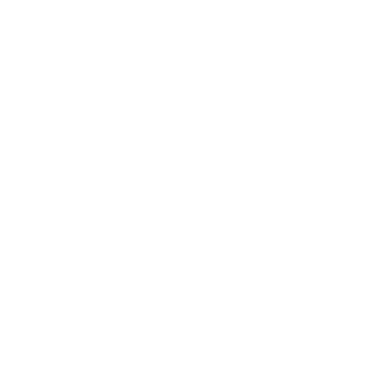 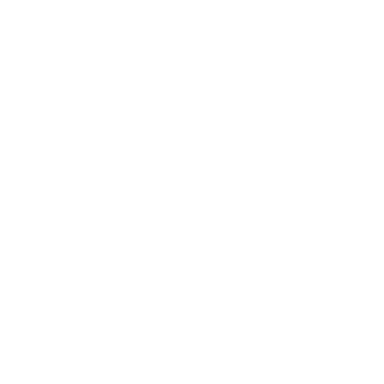 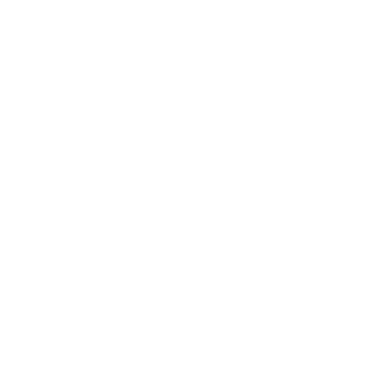 10
Lightning Talk | NY Sea Grant NNBF Virtual Forum II